www.zooclub.ru
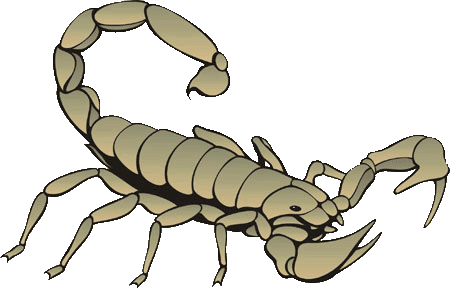 Скорпионы - это самые древние членистоногие, которые вышли на сушу из моря. Более 400 млн. лет назад они обитали в водах Мирового океана. Ученые до сих пор не устают удивляться тому, сколько тайн и загадок хранит это животное.
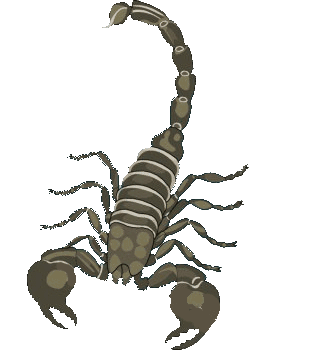 Скорпионы в природе, скорпионы в обществе
[Speaker Notes: http://zooclub.ru/world/?id=122629.shtml]
О повадках этого "злобного существа" ходили легенды. Изображения скорпионов очень рано проникло в магию и астрологию. Они присутствуют среди древнейших вавилонских календарных рисунков. Около 1150 года до н. э. в кругу зодиакальных фигур появляется скорпионочеловек.
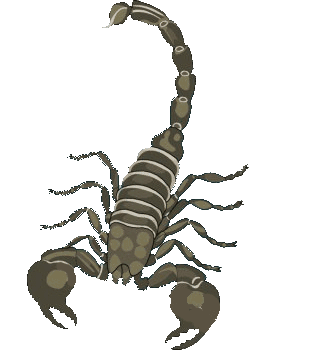 У древних египтян повелительницей скорпионов считалась богиня Серкет. Ее изображали с головой скорпиона или же с человеческой головой, но с восседающим на ней скорпионом. 
Этих животных рисовали на гробницах, и первым египетским царем, вошедшим в историю, был фараон или царь Скорпион, о котором сообщается в "Книге мертвых".
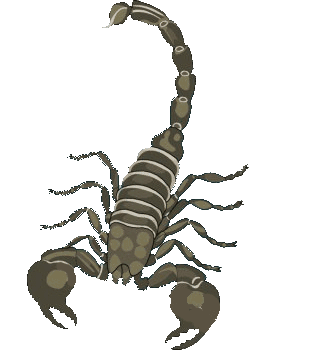 Древним римлянам и грекам они также были хорошо известны. Так, у римлян имелись боевые значки с изображением скорпиона, что тесно связано с астрологическими верованиями. В то время считалось, что основатели и разрушители городов появляются на свет, когда над горизонтом возносит свое жало скорпион.
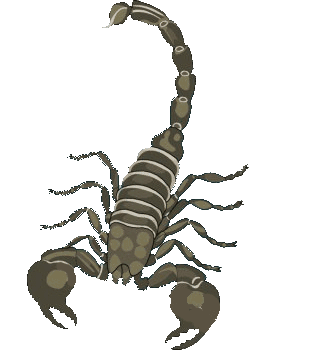 Именем скорпиона названо одно из зодиакальных созвездий. 
Древнегреческий миф гласит: у Посейдона был сын - легендарный охотник Орион. Возгордившись, он заявил, что ему нет равных на этом свете, и он убьет любое животное, повстречавшееся на пути. Не успел Орион промолвить эти слова, как к его ногам приблизился незаметный и невзрачный скорпион. Он поднял свое жало и уязвил храбреца и бахвала, отравив своим ядом.
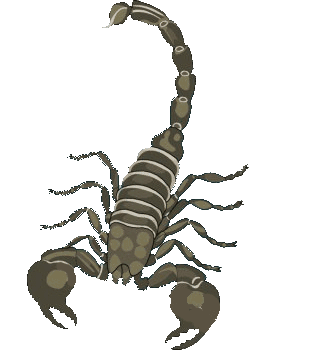 Боги Олимпа были напуганы похвальбой Ориона и поэтому обрадовались его смерти. В благодарность скорпиона перенесли на небо и поместили среди созвездий Зодиака. С тех пор и по сей день Орион прячется от своего убийцы. Как только на небе появляется созвездие Скорпиона, Орион скрывается за горизонтом.
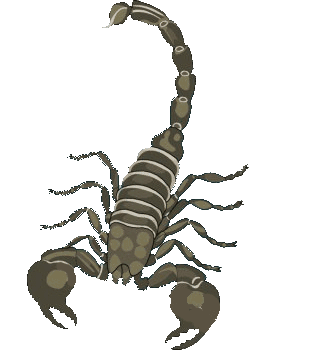 Считалось, что созвездие Скорпиона приносит несчастье. С его появлением на небе наступала осень: землю сковывал холод, дожди и бури нещадно хлестали ее, а войны опустошали, истребляли и сжигали все живое. 

Византийская легенда гласит, что в древней Амасии, находившейся на востоке Передней Азии, имелся талисман в виде скорпиона. Он охранял город от других ядовитых животных и их сородичей.
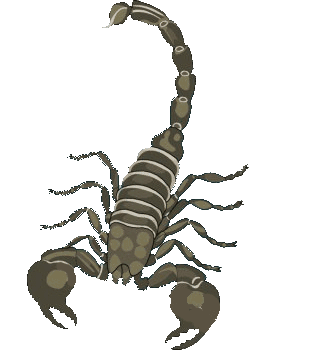 В Африке, Персии, Леванте скорпионы были настоящим бедствием. Даже если они не нападали на людей, вопреки строгим религиозным запретам, иудеям разрешалось убивать скорпионов по субботам. 

Эти животные были неизменным атрибутом в опытах колдунов и алхимиков. С их помощью пытались создать различные магические снадобья, и даже золото. В христианской религии скорпионы - это типичные обитатели преисподней.
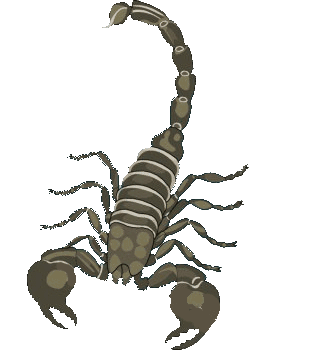 Скорпионы - это не только древнейшие наземные членистоногие, а и вообще древнейшие среди всех животных, обитающих на Земле. Ученые выделили этих примитивных паукообразных в самостоятельный класс.
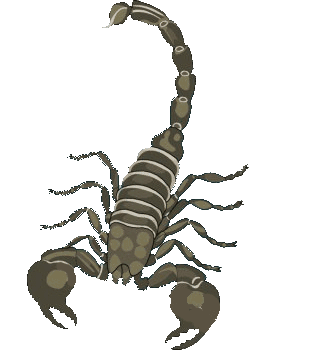 В настоящее время область распространения скорпионов опоясывает земной шар примерно между 50 градусом северной и южной широты. 

Сейчас насчитывается около 1500 видов и до 800 разновидностей скорпионов. Живут они практически повсеместно. Их можно встретить в снегах Гималаев на высоте до 5000 м, в пещерах на глубине до 800 м, в пустынях и тропиках, в европейских лесах, на берегах морей.
Скорпионы имеют размеры от 5 до 10 см, некоторые виды достигают длины в 20 см. Самым крупным считается тропический императорский скорпион, обитающий в Экваториальной Гвинее. Взрослая особь может достигать в длину 8 см. Однажды был найден экземпляр длиной в 29 см, если считать от кончиков клешней до кончика жала. 
Самые мелкие животные достигают размера 1,2-1,3 см. В распоряжении ученых имеются древние останки животных длиной до 40 см.
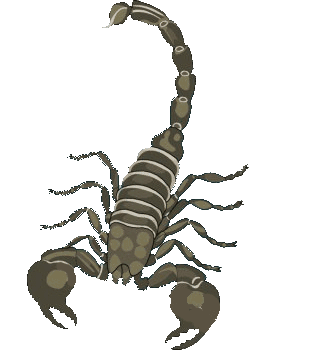 Скорпионы - свирепые хищники. На охоту они выходят обычно ночью, и особенную активность проявляют в жаркое время. Они очень чутко реагируют на все прикосновения, колебания воздуха и земли. 
Если добыча неподходящая, животное принимает угрожающую позу: круто загибает "хвост" над головогрудью и размахивает им из стороны в сторону. Ну а если жертва съедобна, скорпион хватает ее клешнями и жалит кончиком хвоста, где у него находится яд. Если жертва оказывает сопротивление, то получает дополнительные уколы. При этом она обездвиживается и погибает от яда. 
Скорпионы едят только живую добычу, предпочитают избегать сородичей и не делиться с ними. Тут они проявляют редкий индивидуализм.
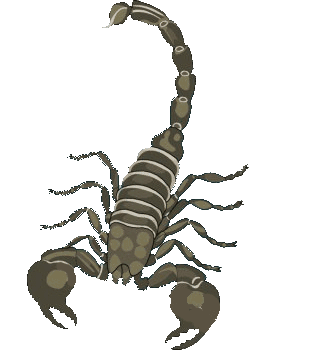 При содержании скорпионов в неволе и тесных емкостях они атакуют своих сородичей и могут поедать друг друга. 
Загадкой остается способность скорпионов почти совсем не терять воду. Эти животные практически никогда не пьют, а берут влагу из пищи. Организм их приспособлен отлично усваивать и перерабатывать съеденное. В этом деле скорпион является рекордсменом: 70% потребляемой пищи пополняет ткани его тела. 
В плохих условиях животные "постятся" 6-7 месяцев. Могут голодать от одного года до двух лет! Это удивительно, но факт: съев одного мотылька, скорпион может не есть несколько месяцев.
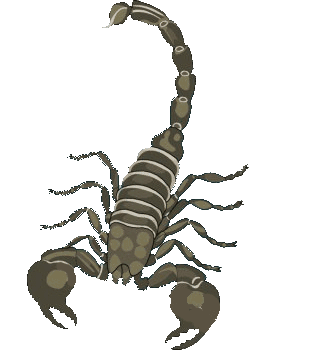 Яд вырабатывается всеми скорпионами, но степень его ядовитости варьируется у разных видов. При укусе яд разрушает кровяные тельца и оказывает токсическое действие на нервную систему и прохождение нервных импульсов. Из 1500 известных науке видов скорпионов только около 25 особо опасны для человека.
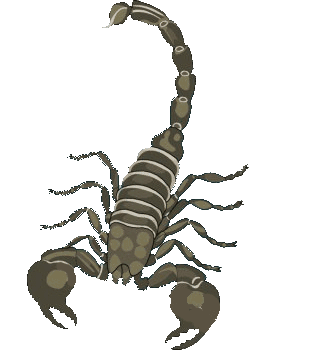 Самым ядовитым в мире считается палестинский скорпион, на долю которого приходится 80% всех ужаленных и 90% погибших людей в Северной Африке (Тунис). Его яд по силе равен яду кобры. 

В 1946 году в Мексике от жала скорпионов погибли 1933 человека. До сих пор в этой стране жертвами этого хищника становятся от 800 до 1000 человек ежегодно.
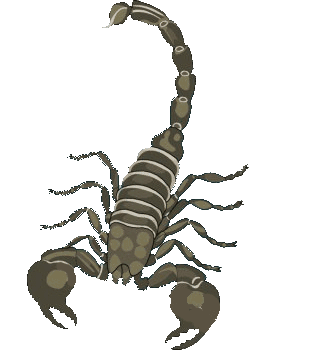 Палестинские скорпионы
О "мнимом самоубийстве" скорпионов сложено множество легенд и басен. К примеру, одна из них гласит: если обложить его горящими углями, то, чтобы избежать мучительной смерти, он якобы пронзает себя жалом и погибает. 

Ученые доказали, что собственный яд скорпионам не опасен. Дело в том, что под действием сильных раздражителей они способны впадать в неподвижное состояние. В науке это явление называется каталепсией, или танатозом. Пометавшись в огненном кругу, животное поднимает вертикально "хвост" и замирает. Эту картину и принимают за "самоубийство". Но через некоторое время скорпион "оживает" и, если ему ничего не угрожает, быстро уползает.
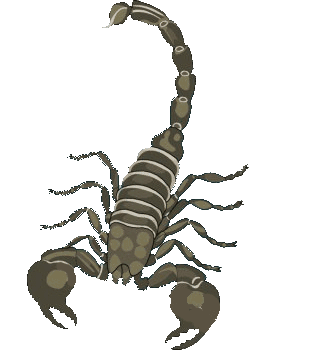 Ученых поражает и такой факт. Для ориентирования ночью скорпиону достаточно очень слабого свечения звезд. Исследования показали, что ни одно животное не обладает такой чувствительностью к свету.
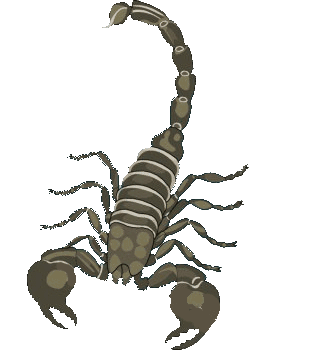 Нельзя не упомянуть еще об одной загадочной особенности скорпионов. Живучесть их просто поразительна: только они безо всякого вреда способны переносить очень большие дозы радиации - в тысячу и более рентген! Во время испытания французской атомной бомбы в пустыне Сахара, в этом аду уцелели только скорпионы. Есть над чем задуматься!
А заодно и отдать должное героизму этих маленьких существ. Ведь скорпионы, с их удивительной способностью к преодолению трудностей и жаждой выживания, вызывают не только удивление, но и уважение, как символ стойкости.
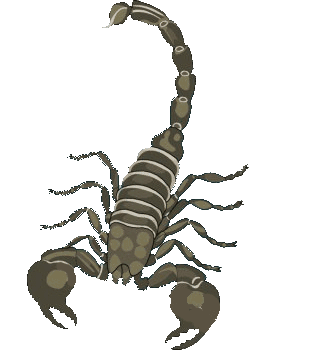 Они живут от 8 до 25 лет. Это рекорд для паукообразных и насекомых. Очень своеобразна биология размножения скорпионов. Спариванию предшествует "брачная прогулка". Много часов, а иногда и дней ходят, сцепившись клешнями и подняв "хвосты", самка и самец. Затем самец затаскивает свою избранницу в укромное место.
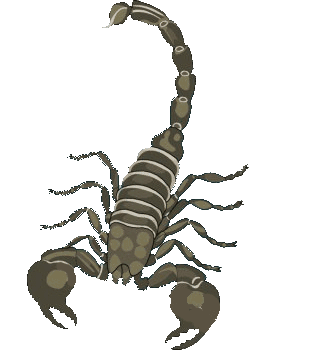 Самое поразительное, что эти членистоногие в большинстве своем живородящие. Беременность у самки может длиться от трех до 18 месяцев. Это больше, чем у многих млекопитающих. Как правило, рождается до 25 скорпиончиков. Они взбираются на спину к матери и сидят там, около 10 дней.
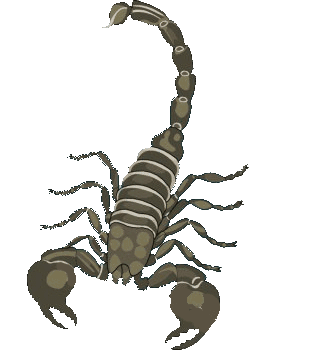 Самка скорпиона очень заботливая мамаша, что повышает выживаемость и ускоряет рост потомства. Она ловит добычу, разрывает ее на куски и скармливает детишкам. Она же следит, чтобы детки не съели друг дружку. 

Поразительно, но факт: скорпиончики, изолированные на время и потом посаженные с несколькими самками, безошибочно узнают свою мать.
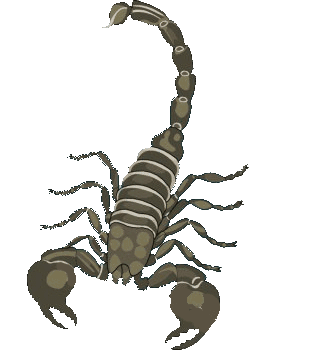 Чтобы стать взрослыми, скорпионы проходят семь линек, достигая возраста в полтора года. От скорпиона-папы в это время толку мало. Детенышей он не воспитывает, но и аппетитом не страдает. 

Недолгий любовный роман для 20% самцов оканчивается трагически. Большинство крупных самок пронзают жалом своего возлюбленного, а затем поедают его.
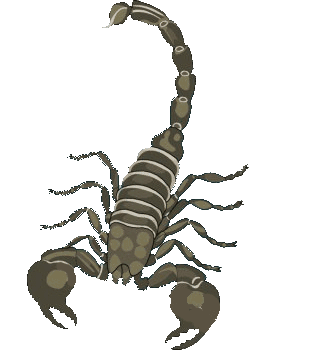